Enhanced student support on MST124:  Personal Tutor initiative
Vicki Brown  and Cath Brown
School of Mathematics and Statistics
April 2024
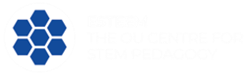 Motivation
Students on stage 1 modules can face a number of challenges:-
Navigating OU systems
Understanding how to study mathematics
Managing their time
Concerns about having chosen the right module or right study intensity

Students may prefer to have some conversations with someone who isn’t marking their work

Whilst students can get advice from SST, this offers ongoing support from someone who knows them as an individual
Slide Title 27
What are personal tutors?
Addition, not replacement for, regular tutor
Study skills
Time management
Someone to talk things over with

Students won’t see personal tutors in an academic setting
AL on the module but in a different cluster
How does it work?
Volunteer ALs use 6 hours of tuition time
Students emailed around time of first TMA and invited to opt in; repeat mailings at crucial times in module
Students outline their issue so that we can allocated a personal tutor with the appropriate knowledge
e.g. for students who are ND, or for SiSE students who are out on license
PT allocated and contacts student
May be one-off or ongoing support
Contact via email, or phone, or Teams… as suits
Examples of what PTs have discussed
Strategies for studying mathematics generally, and dealing with being stuck
Time management
Study intensity
The role of the module tutor
Transferring to MU123 before returning to MST124
OU processes and systems
… a bit of maths (even though that’s not what they are for) 
This may be the problem they present with, but the discussion moves to the “real” issue
Thoughts & Reflections
Col Blundell
Keep track of student interactions
Variety of students
Be proactive
Couple of examples
It’s important
Some data
23B
46 students opted in (1102 total at start of module); 9 PTs

23J
52 students opted in so far (1799 total at start of module); 7 PTs

24B
X students opted in so far (1077 total at start of module); 7 PTs
Survey of 23B students
The survey covered several support initiatives on MST124 (Student Buddies, TMA Support Forums and Personal Tutors)
Unfortunately the sample meant not all students with a PT could be surveyed
We will aim to get more data from later presentations
9 respondents had PTs:
5 female, 4 male
4 new to OU
3 with disability flag
8 out of 9 would recommend to others
Survey of 23B students - Quotes
“He was reassuring, encouraging and gave me some practical advice which enabled me to move forward in a practical sense and believe I could still achieve my goals in an emotional sense. It was such a good conversation from my point of view” 

“I enrolled on MST125 in October which I am excited about; before I engaged with my personal tutor I was going to wait until Feb 2024”

“Very useful to give that bit extra help as well as make the OU a bit more human as usually the tutorials are broadcast rather than personalised.” 

“It really made a difference to me when I absolutely needed it. Thank you.”
Going forward…
We obtained permission to include SiSE students who are out on license – so far 2 out of 7 on the module have taken it up
Two of our PTs take SiSE only groups routinely so have expertise

We “accidentally” ended up supporting deferred students and are now looking at taking this further systematically
Following conversations with PVC-Students, potentially also postponed students, students who fail the module and those who need progression discussions
Questions?
Cath.Brown@open.ac.uk        V.Brown4@exeter.ac.uk